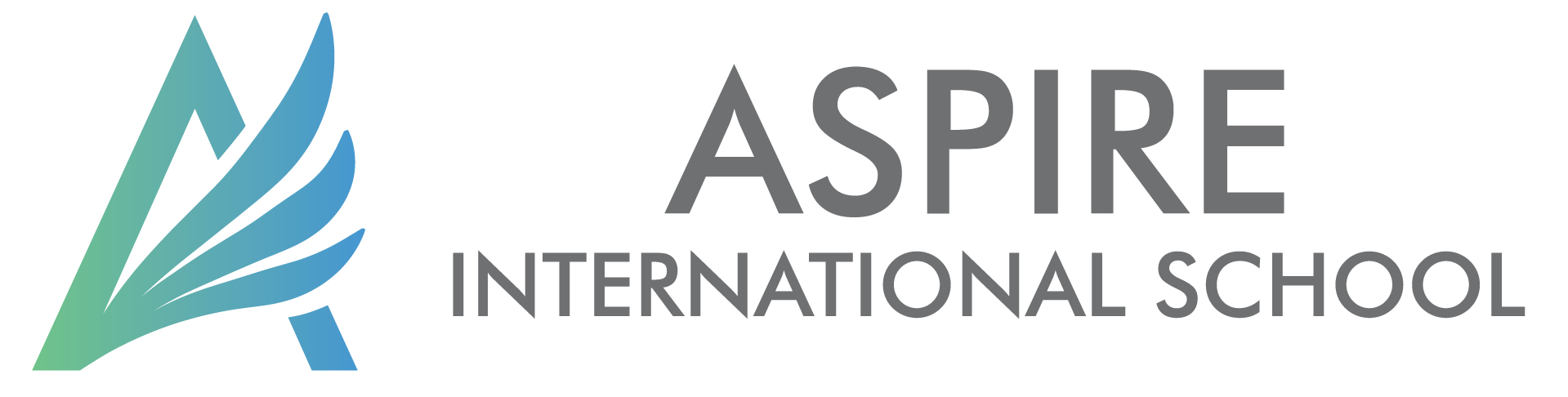 7. Klasse 
Lektion 26: Hausordnung
Wie hilfst du zu Hause?
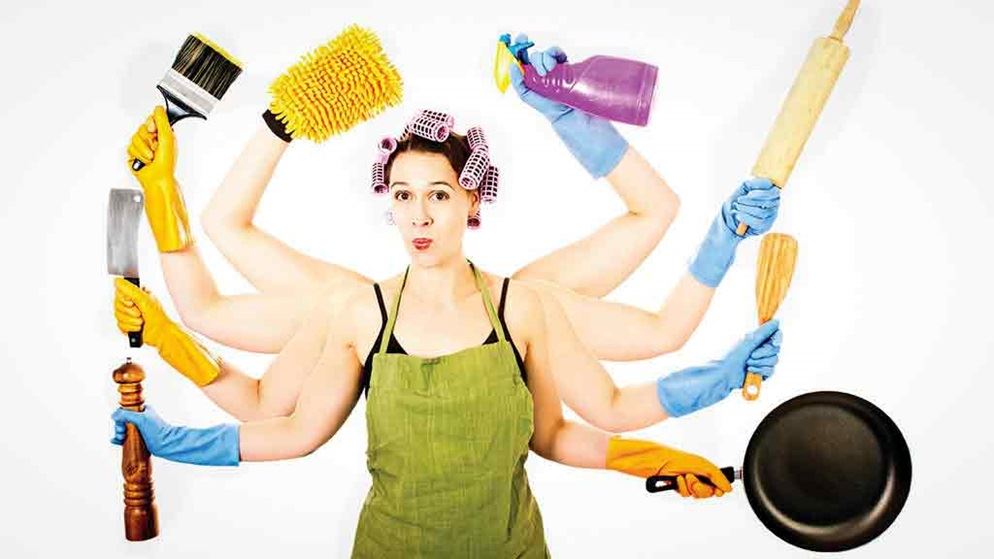 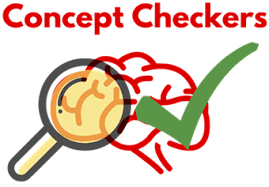 Kursbuch S. 14
Arbeitsbuch S. 12
staubsaugen
Ich sauge staub.
abwaschen
Ich kann das Geschirr abspülen
Den tisch decken
Ich decke den tisch.
kochen
Ich koche.
Ich mache Frühstück
Den Boden wischen
Ich wische den boden.
Das bett machen
Ich mache das bett.
Mein zimmer aufräumen
Ich kann mein Zimmer aufräumen
Im Supermarkt einkaufen
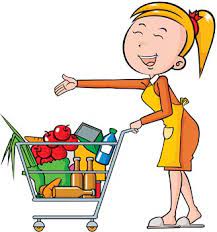 Ich kann im Supermarkt einkaufen.
Das bad putzen
Ich putze das bad.
Den müll rausbringen
Ich kann den Müll wegbringen
Extra Linke
https://wordwall.net/pl/resource/60476026/was-machst-du-zu-hause
https://wordwall.net/hr/resource/5123667/german/wie-hilfst-du-zu-hause
https://www.liveworksheets.com/w/de/german/1935714
https://www.liveworksheets.com/w/de/deutsch-als-fremdsprache-daf/454809